Storyboard fait par Samuel Giroux
It's now or never
I ain't gonna live forever
I did it my way
I just want to live while I'm alive
Tomorrow's getting harder make no mistake
Cause I ain't gonna live forever
Luck ain't even lucky
Aidez moi
I just want to live while I'm alive
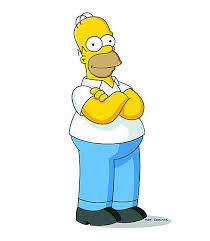 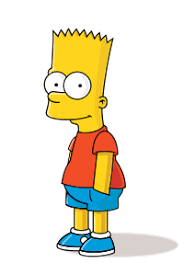 My heart is like an open highway
It's my life